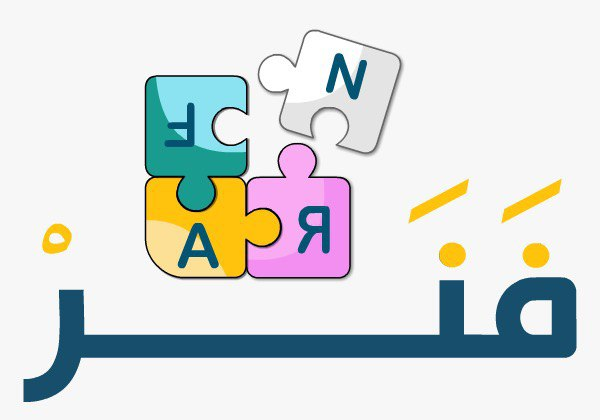 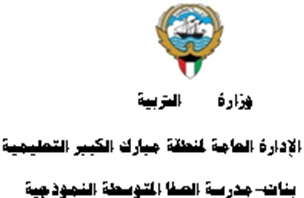 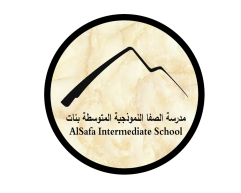 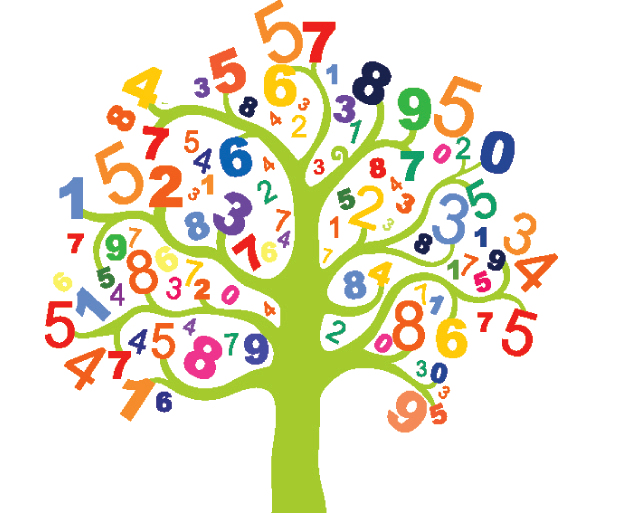 (11-4): إيجاد النسبة المئوية من عدد
اعداد المعلمة: مبروكة السيد
رئيسة قسم الرياضيات : هنادي العمران 
مديرة المدرسة : أ / ليلى حسين  اكبر
التمهيد
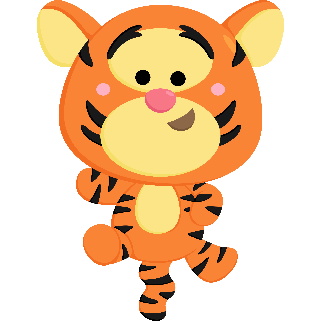 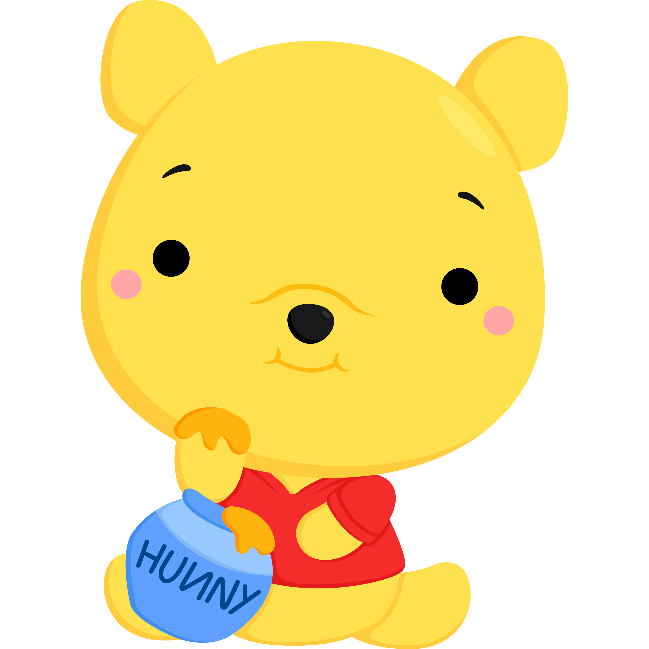 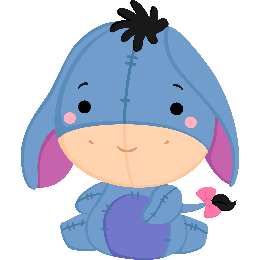 ويني الدبدوب وأصدقائه
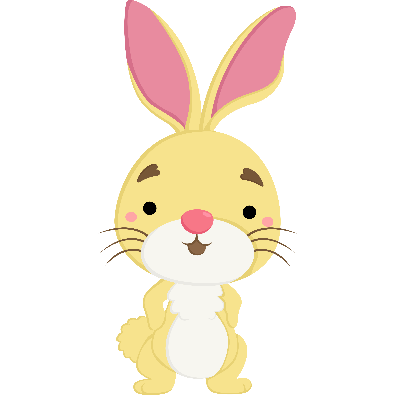 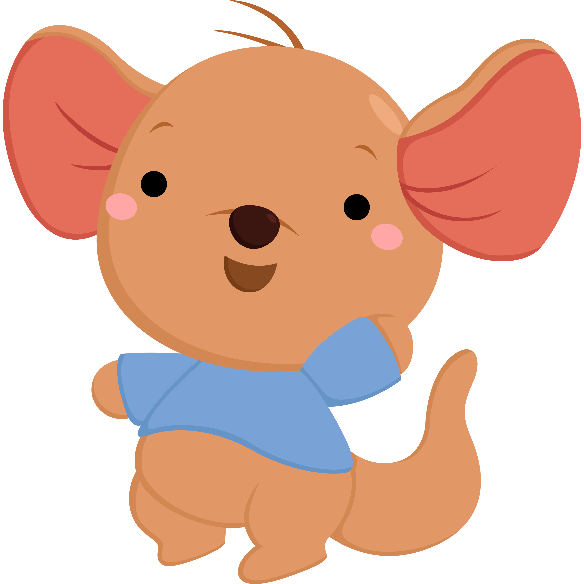 هيا نلعب
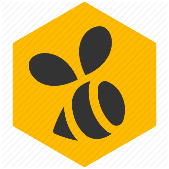 ضعي 20% على صورة كسر
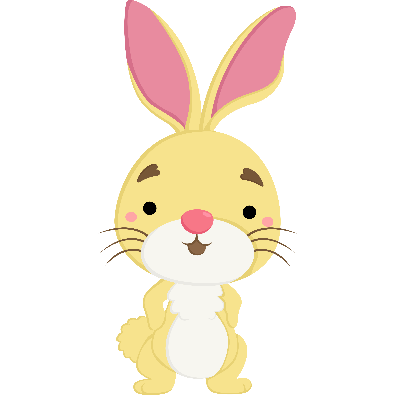 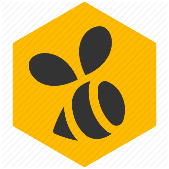 ما ناتج 55 × 9 ؟
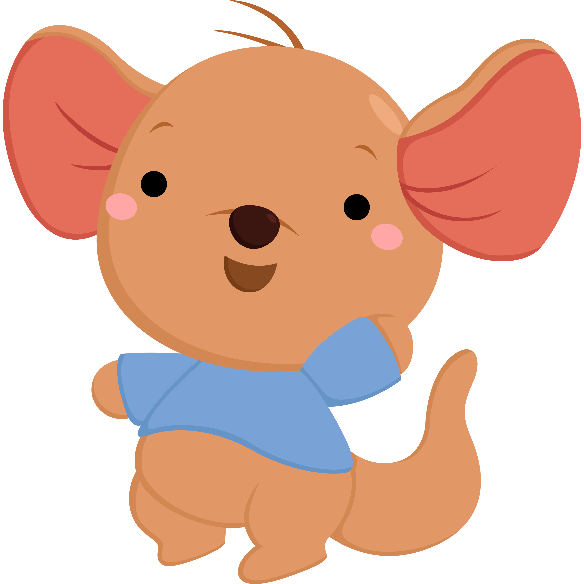 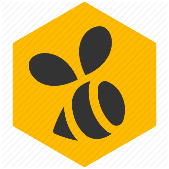 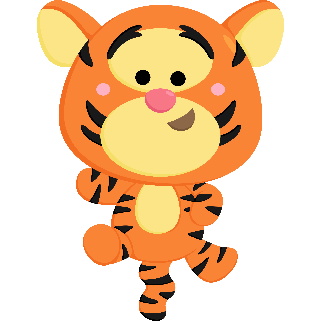 ما ناتج 90 ÷ 3 ؟
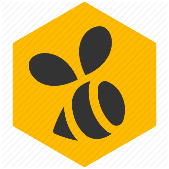 ما ناتج 1200 ÷ 10 =
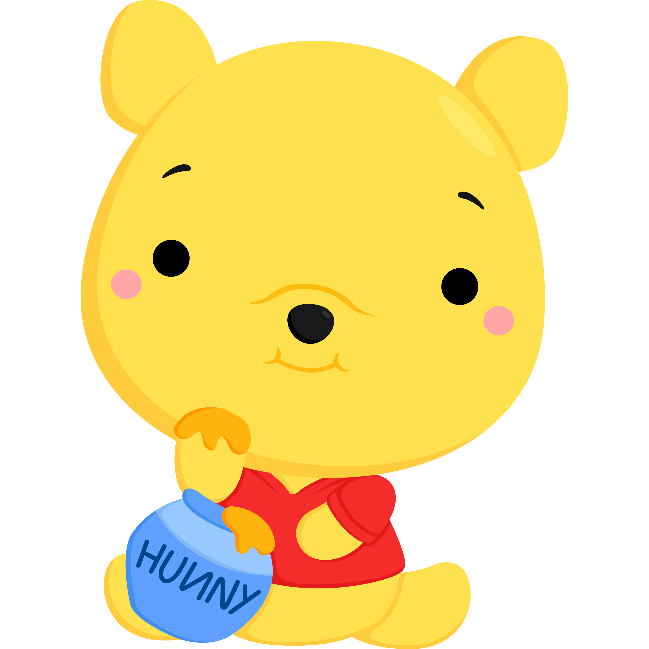 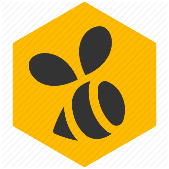 ما ناتج 495 ÷ 10 ؟
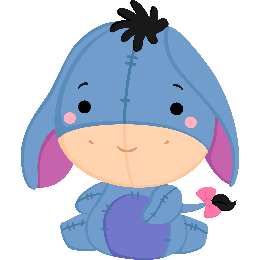 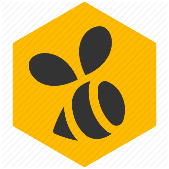 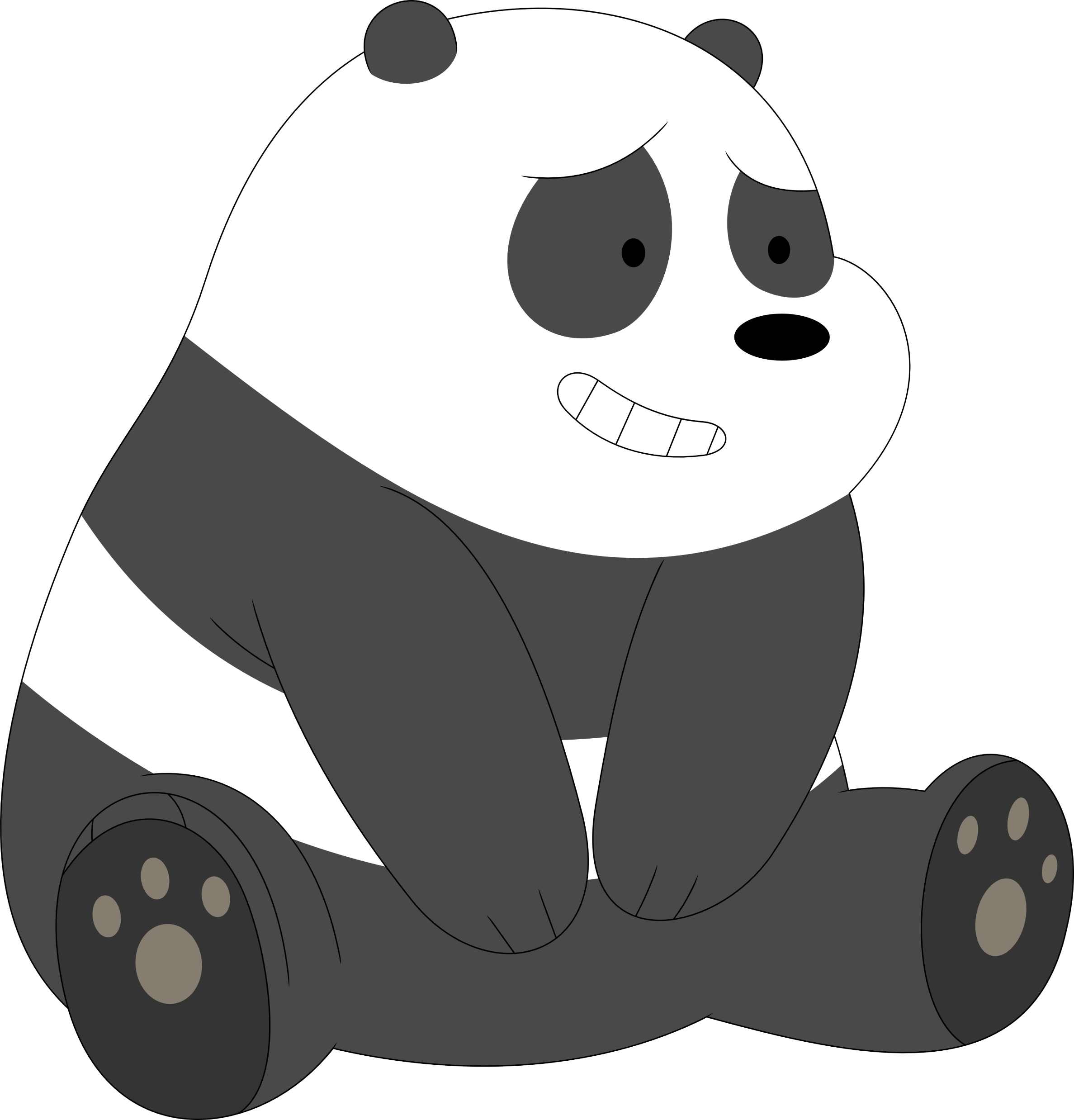 =
9
×
1
3
كتاب الطالب صفحة 178
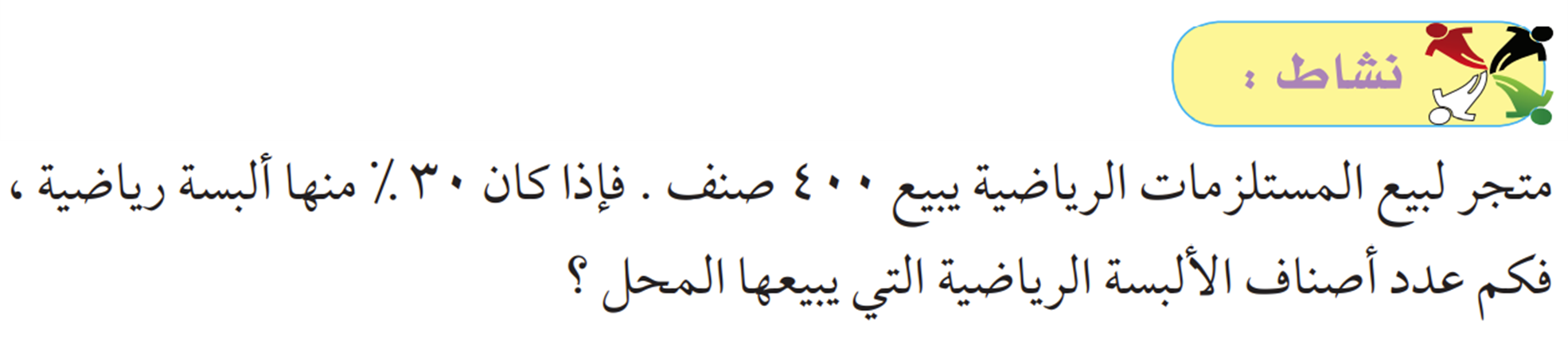 كتاب الطالب صفحة 179
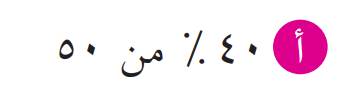 40
1
50
×
20
=
100
2
كتاب الطالب صفحة 179
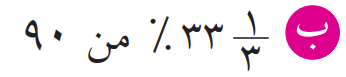 1
30
90
×
30
=
3
1
فاصل تعليمي
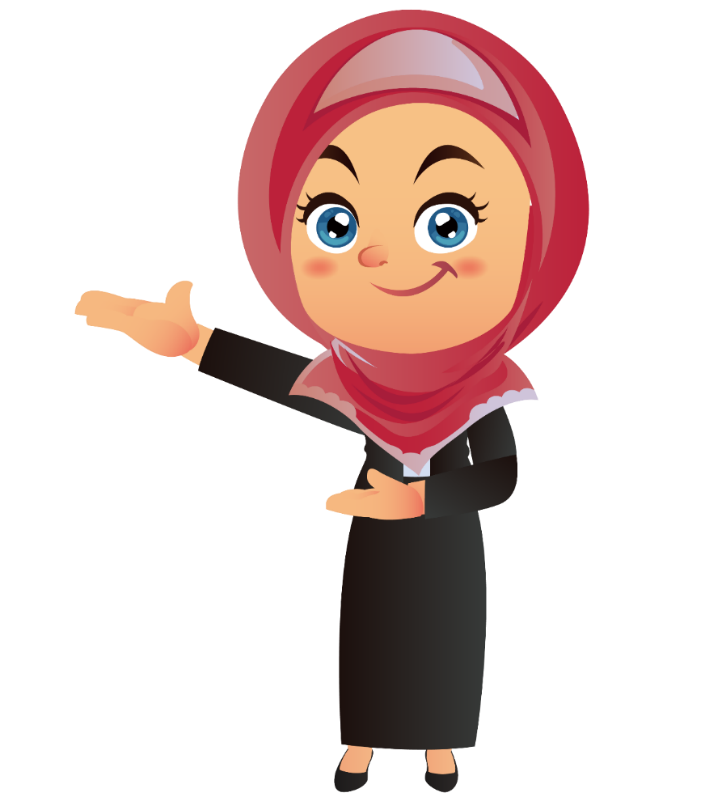 ابحث عني
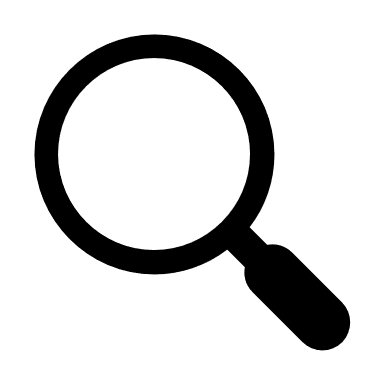 العودة
ابحث عني !
دائرية الشكل 			2) رمادية اللون 
3) صغيرة الحجم 			4) استخدم لمعرفة الوقت
العودة
ابحث عني !
مستطيلة الشكل			2) سوداء و رمادية اللون
3) قاسية						4) ليس لي طعم
اوجد قيمة كل مما يلي :-
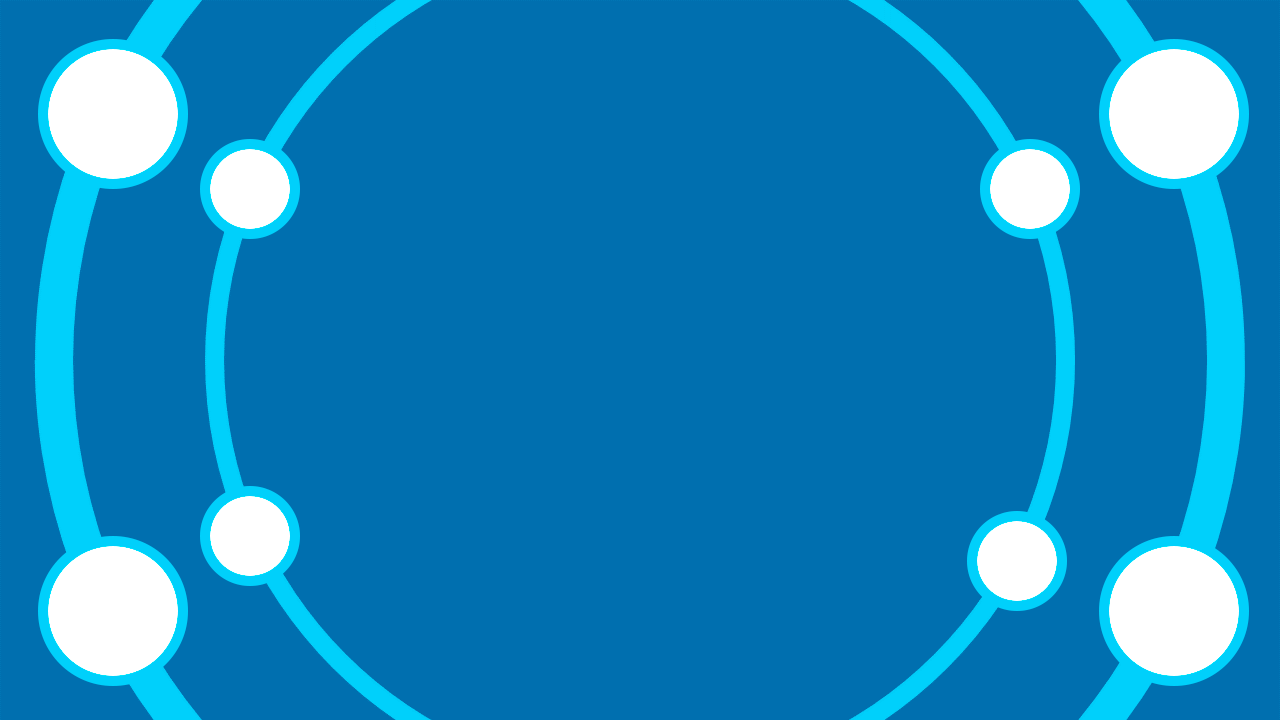 8
1
1
7
2
SPIN
3
6
5
4
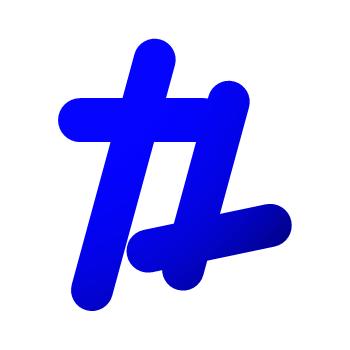 tekhnologic
[Speaker Notes: 8 Segments]
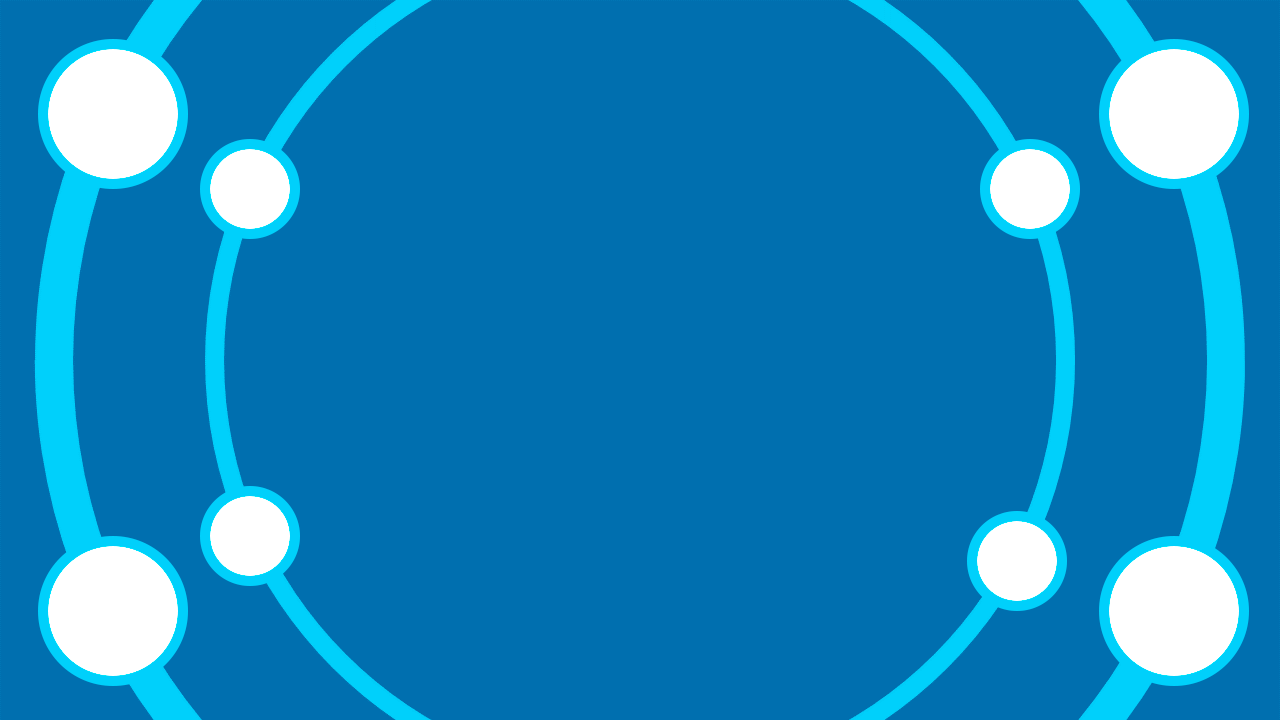 1
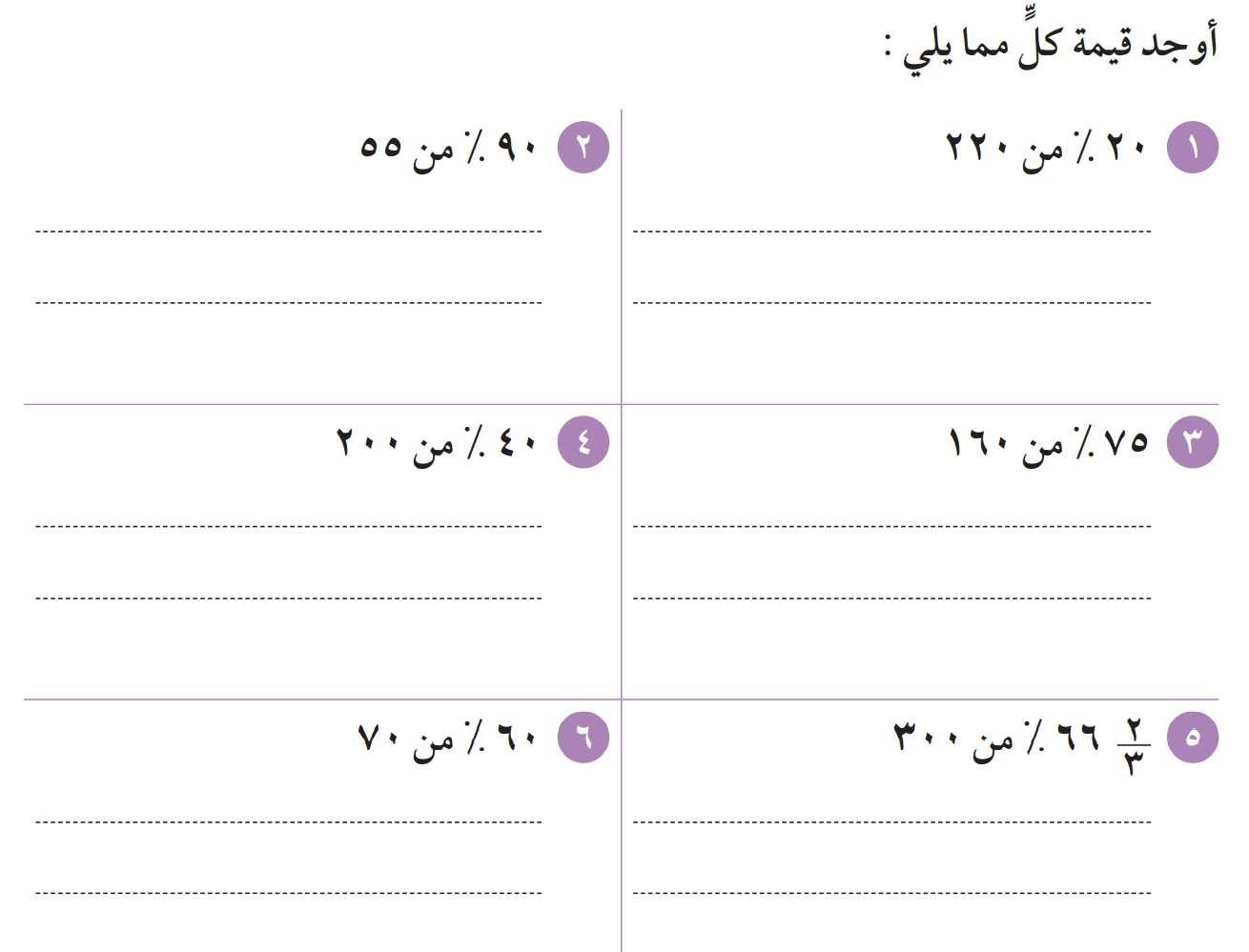 20
22
44
×
220
=
100
10
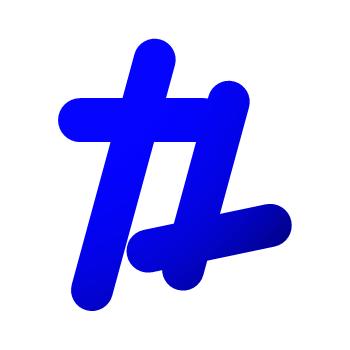 tekhnologic
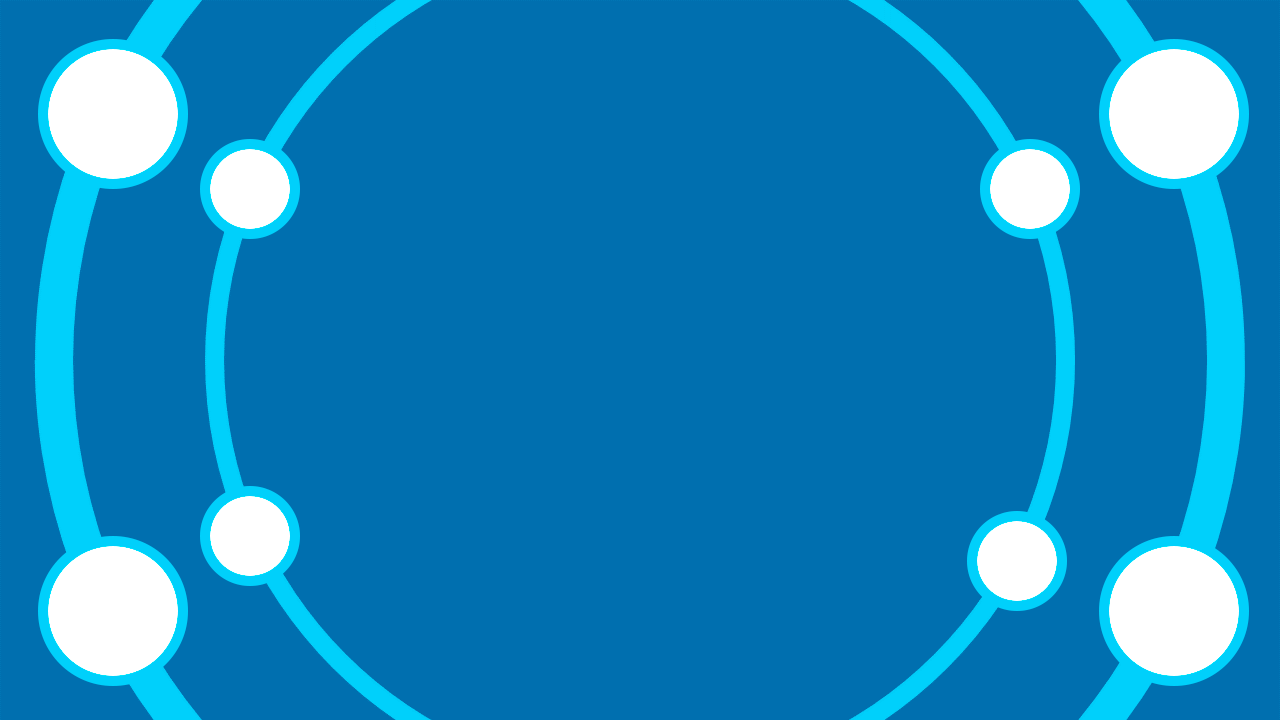 2
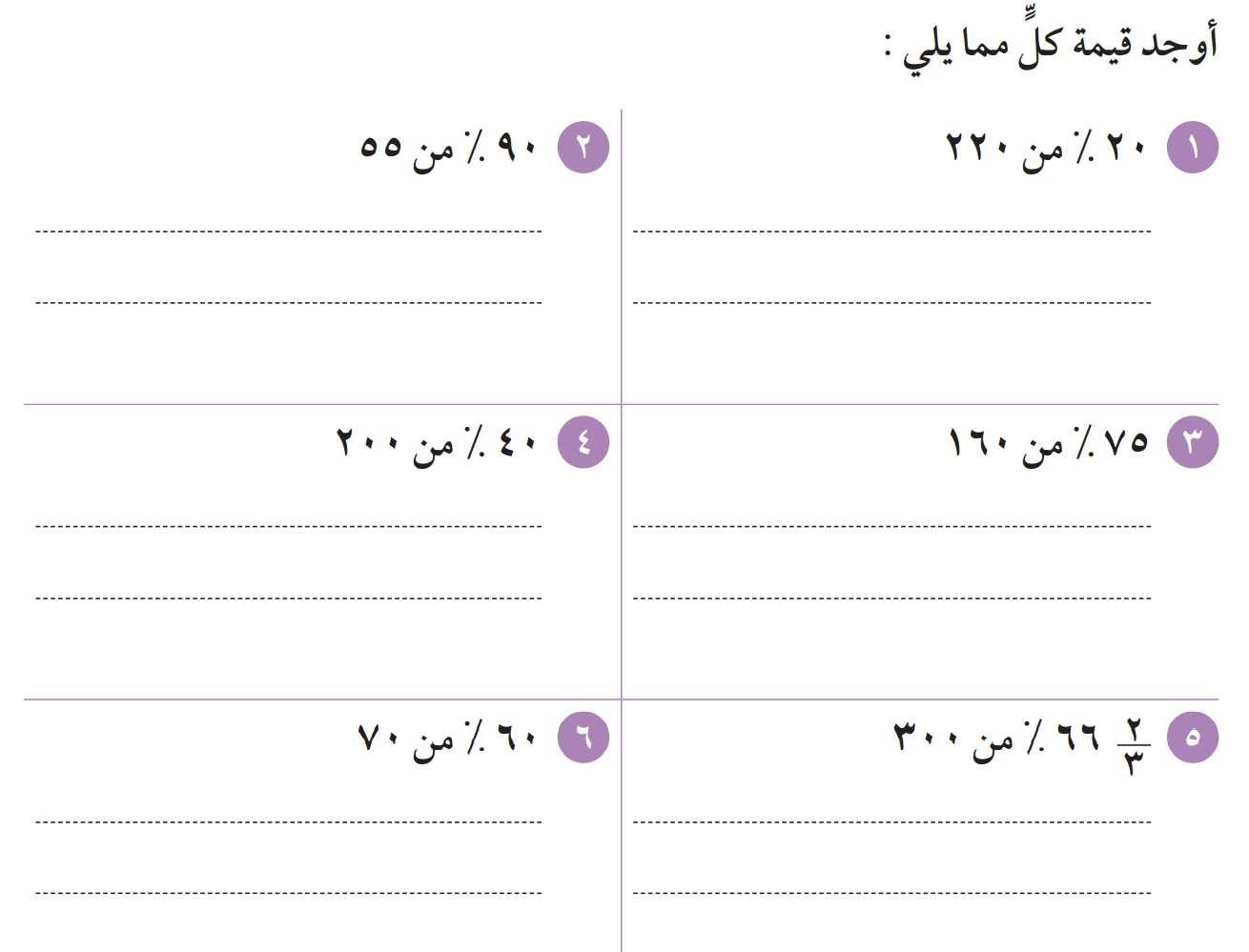 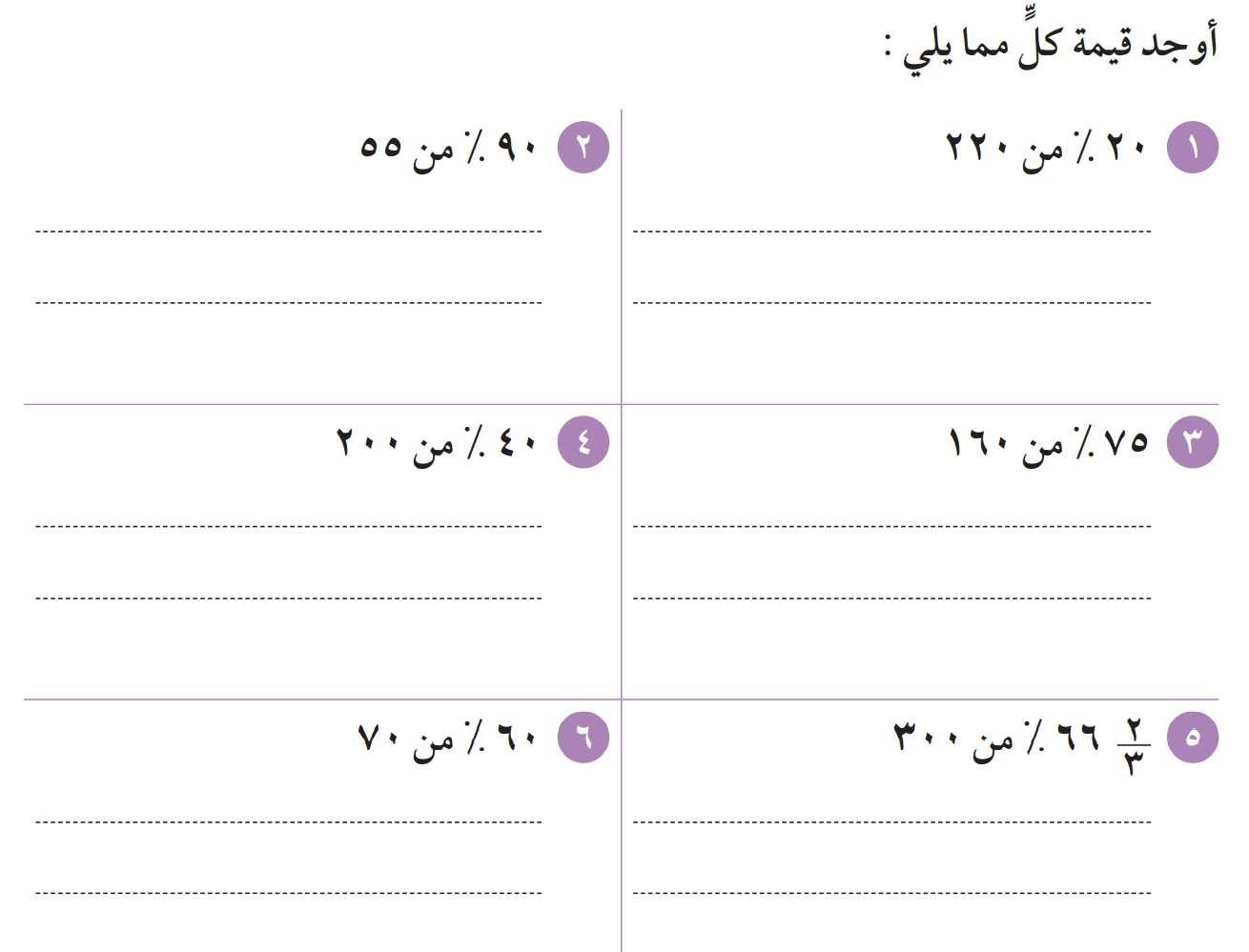 9
90
5,49
×
55
=
10
100
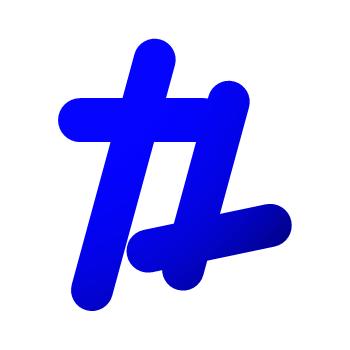 tekhnologic
[Speaker Notes: 8 Segments]
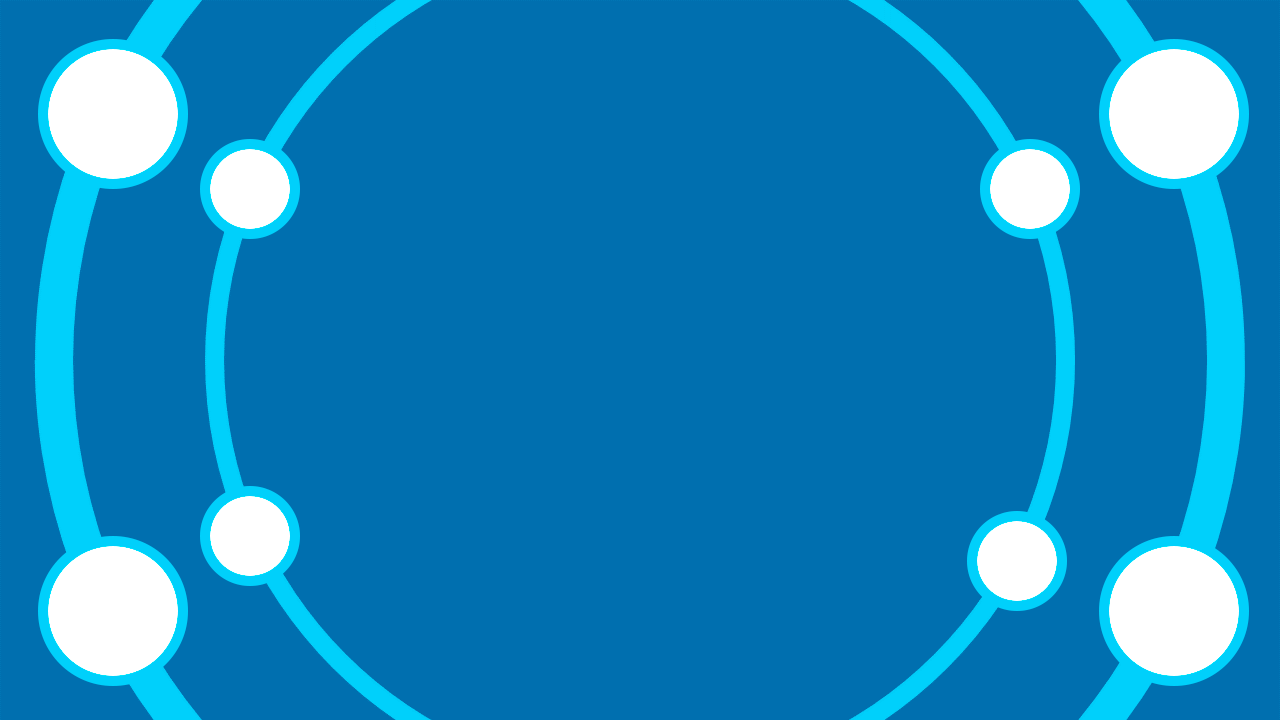 3
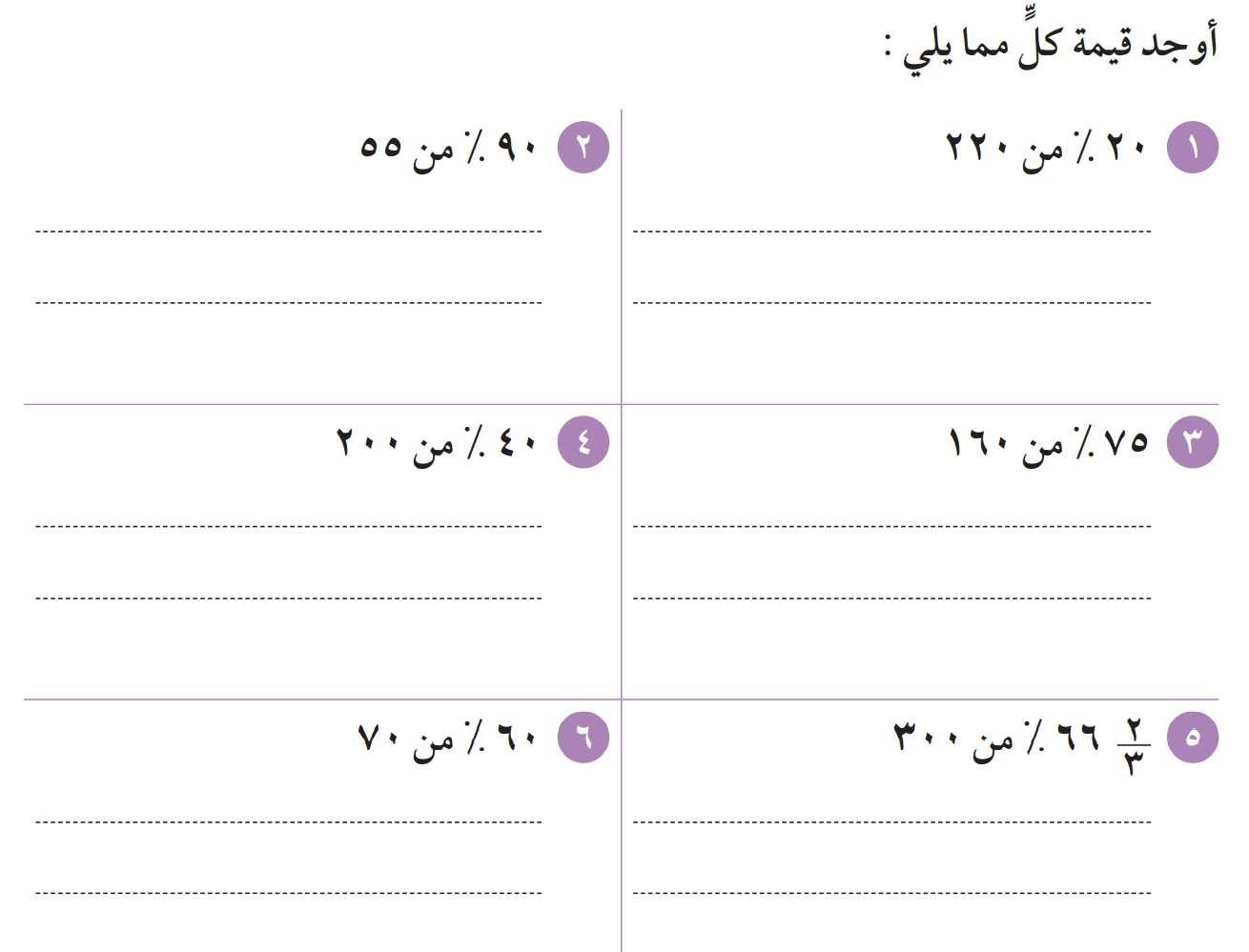 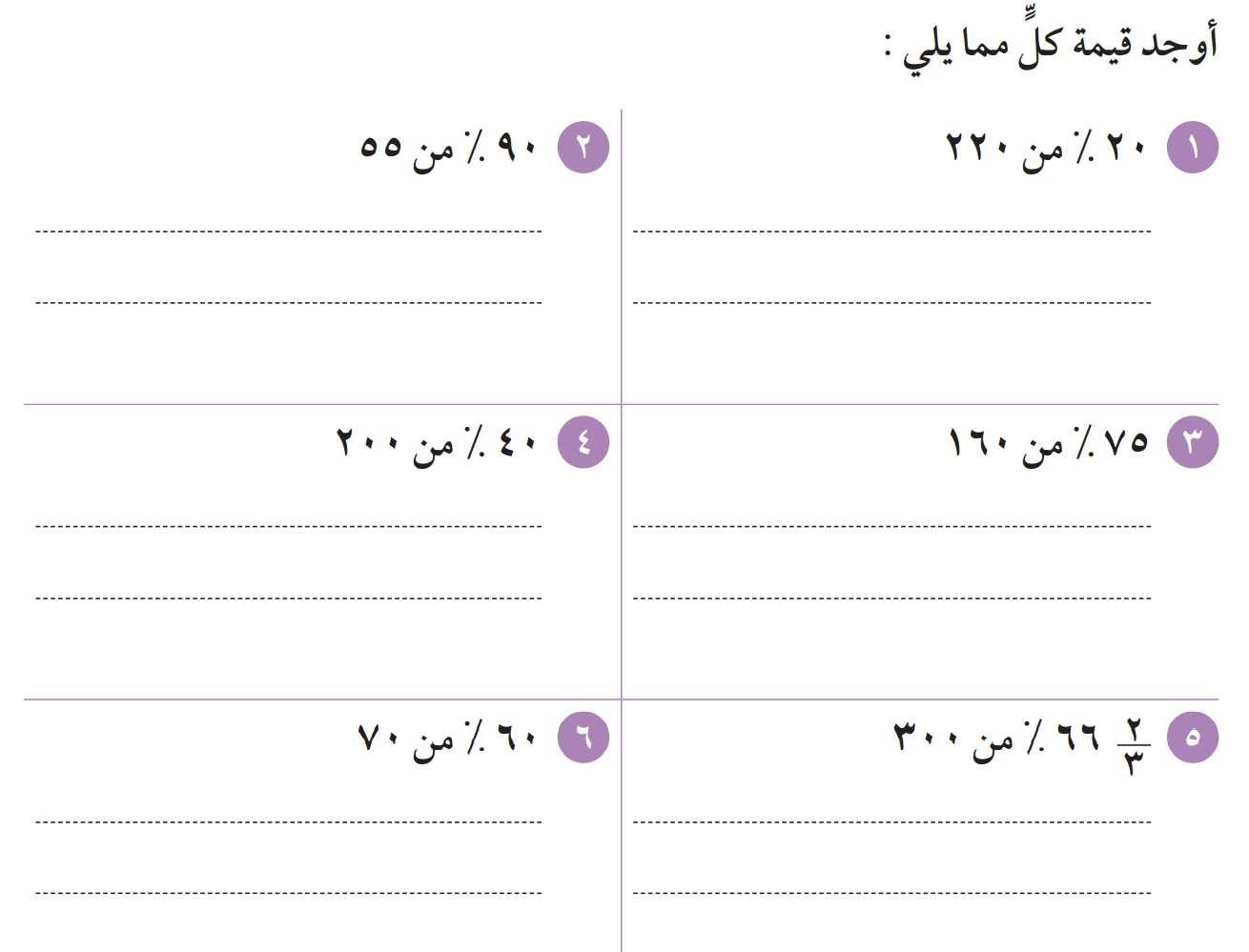 16
120
75
×
160
=
100
10
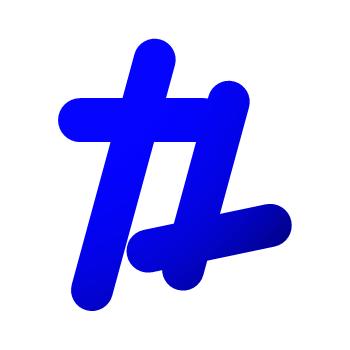 tekhnologic
[Speaker Notes: 8 Segments]
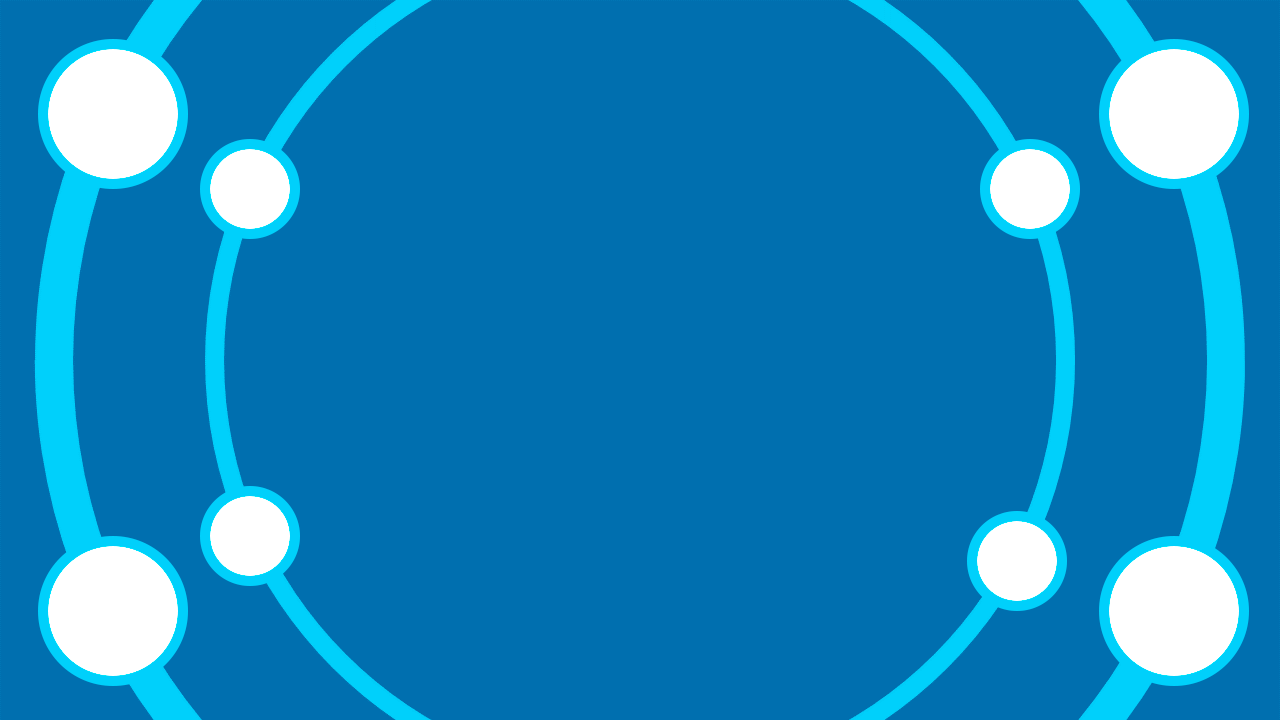 4
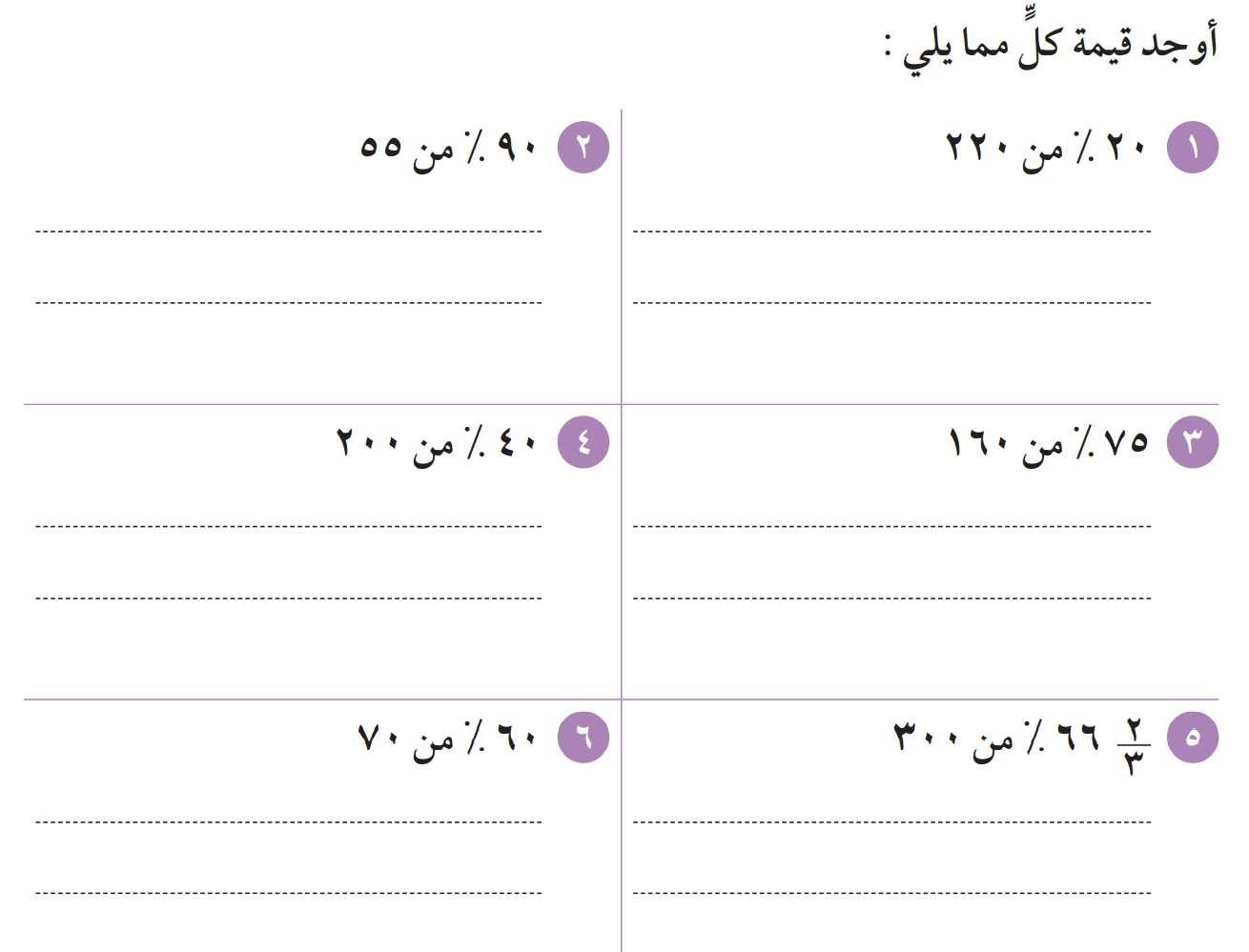 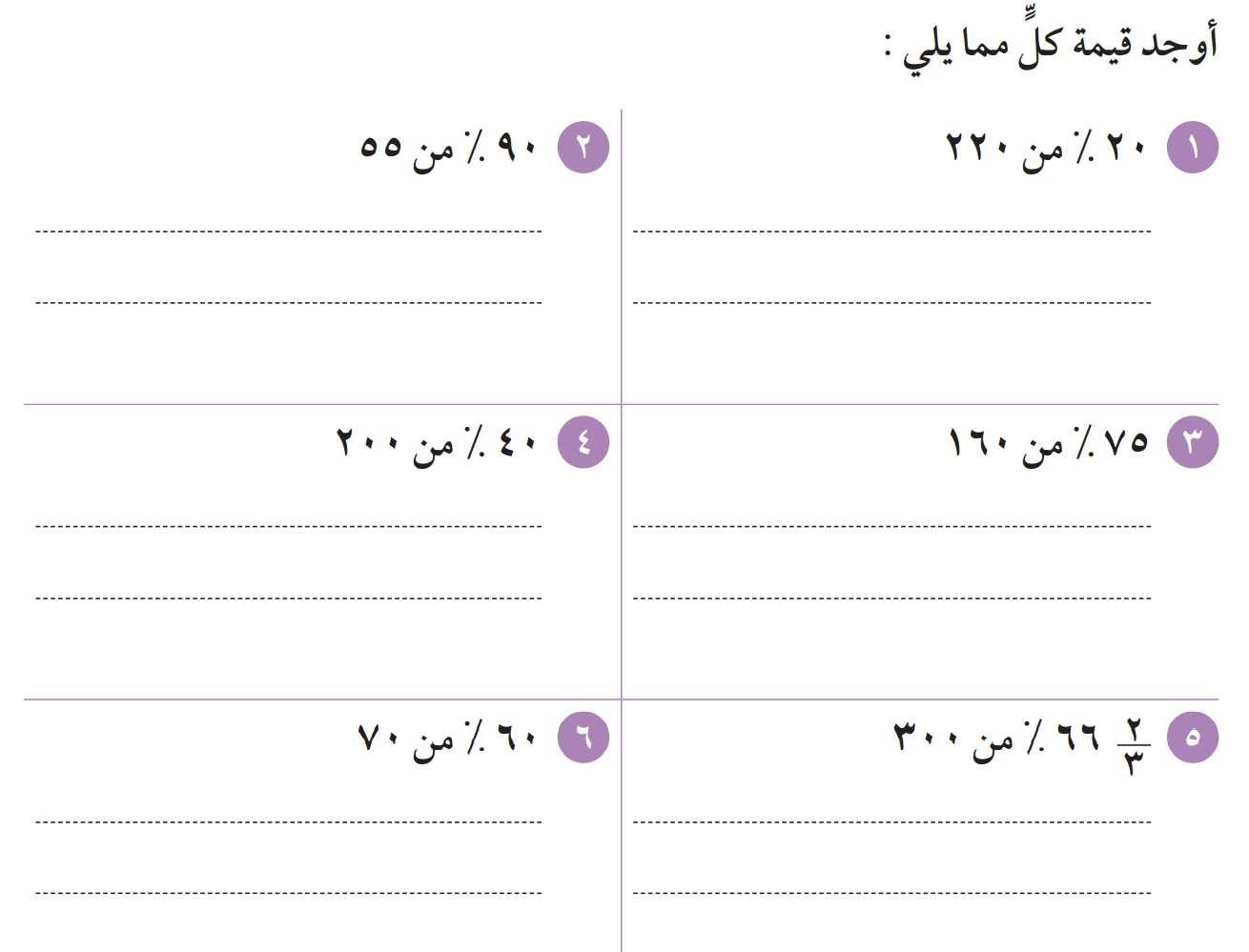 40
2
80
×
200
=
100
1
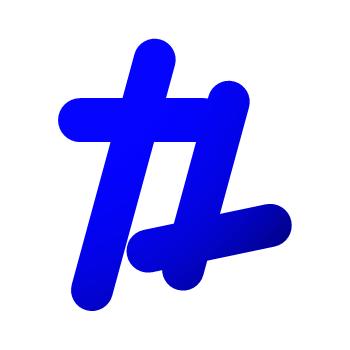 tekhnologic
[Speaker Notes: 8 Segments]
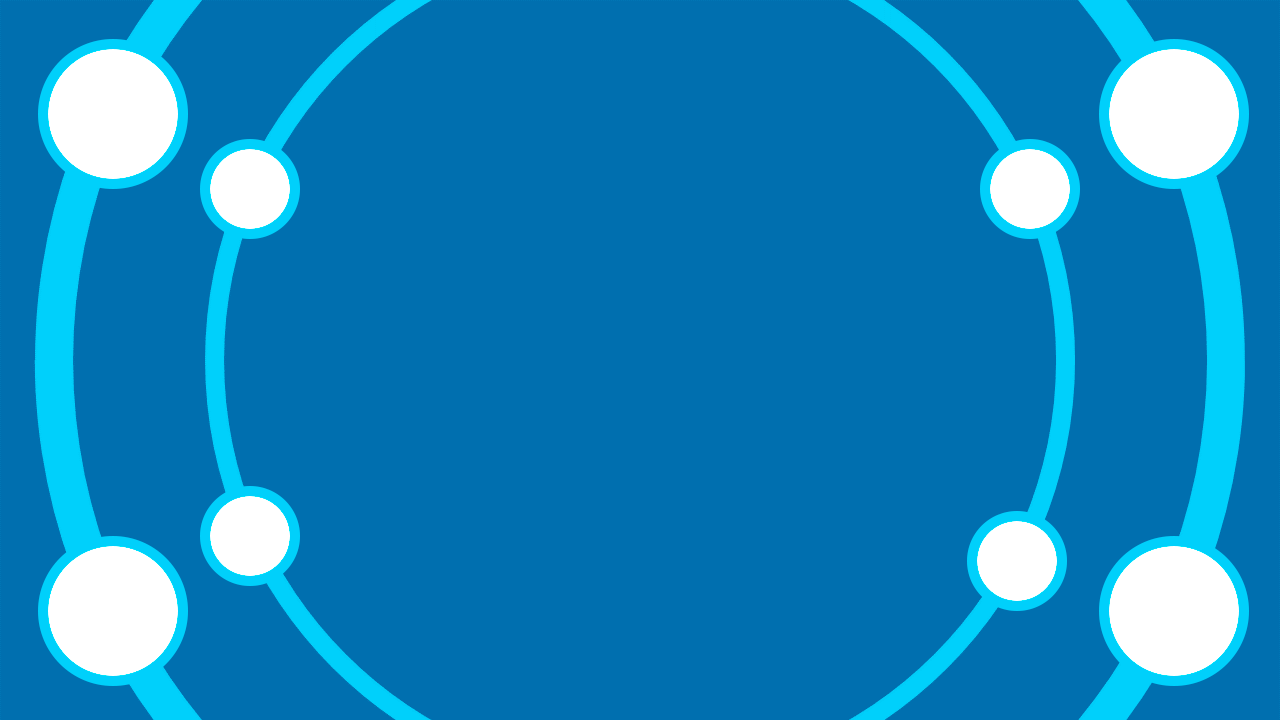 5
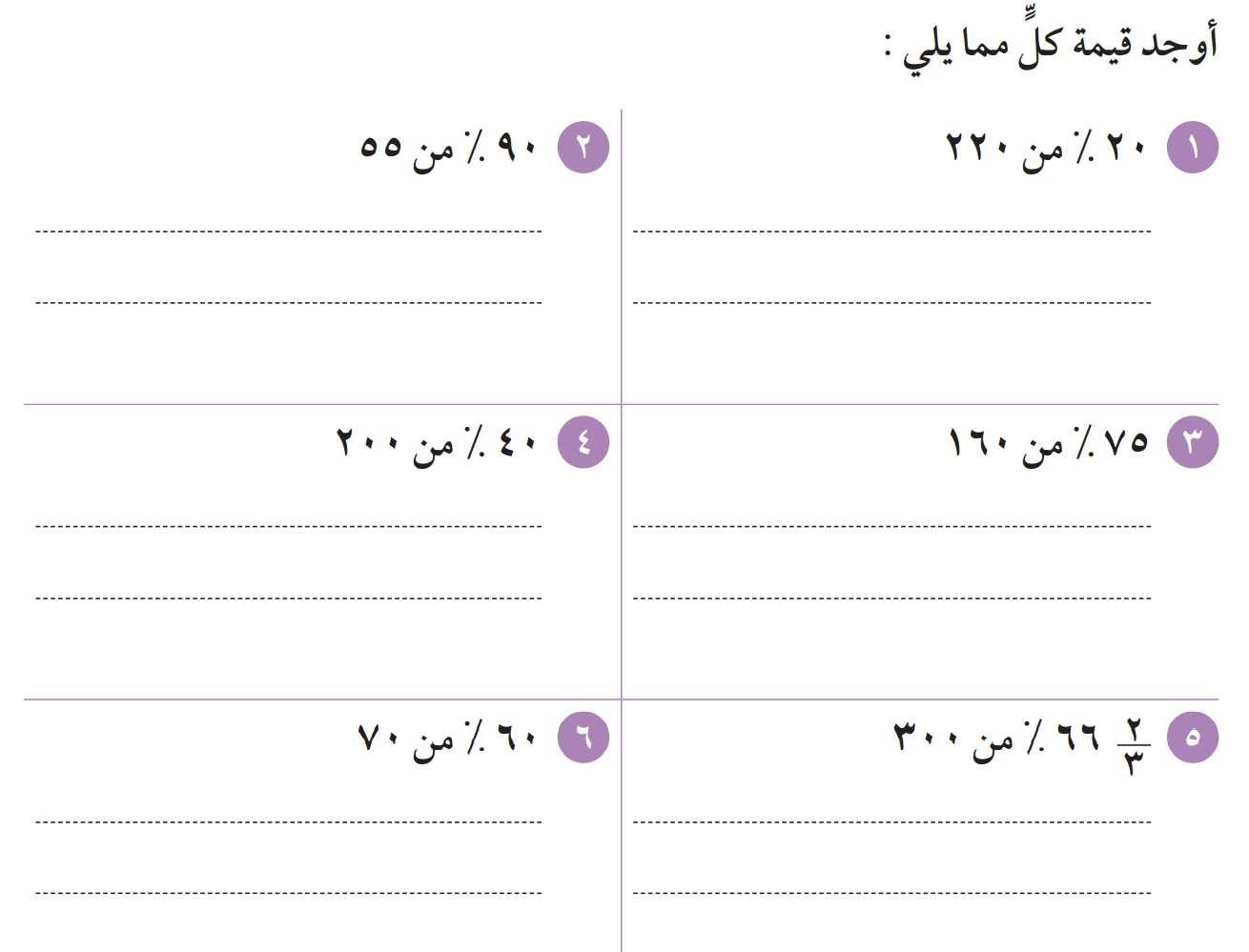 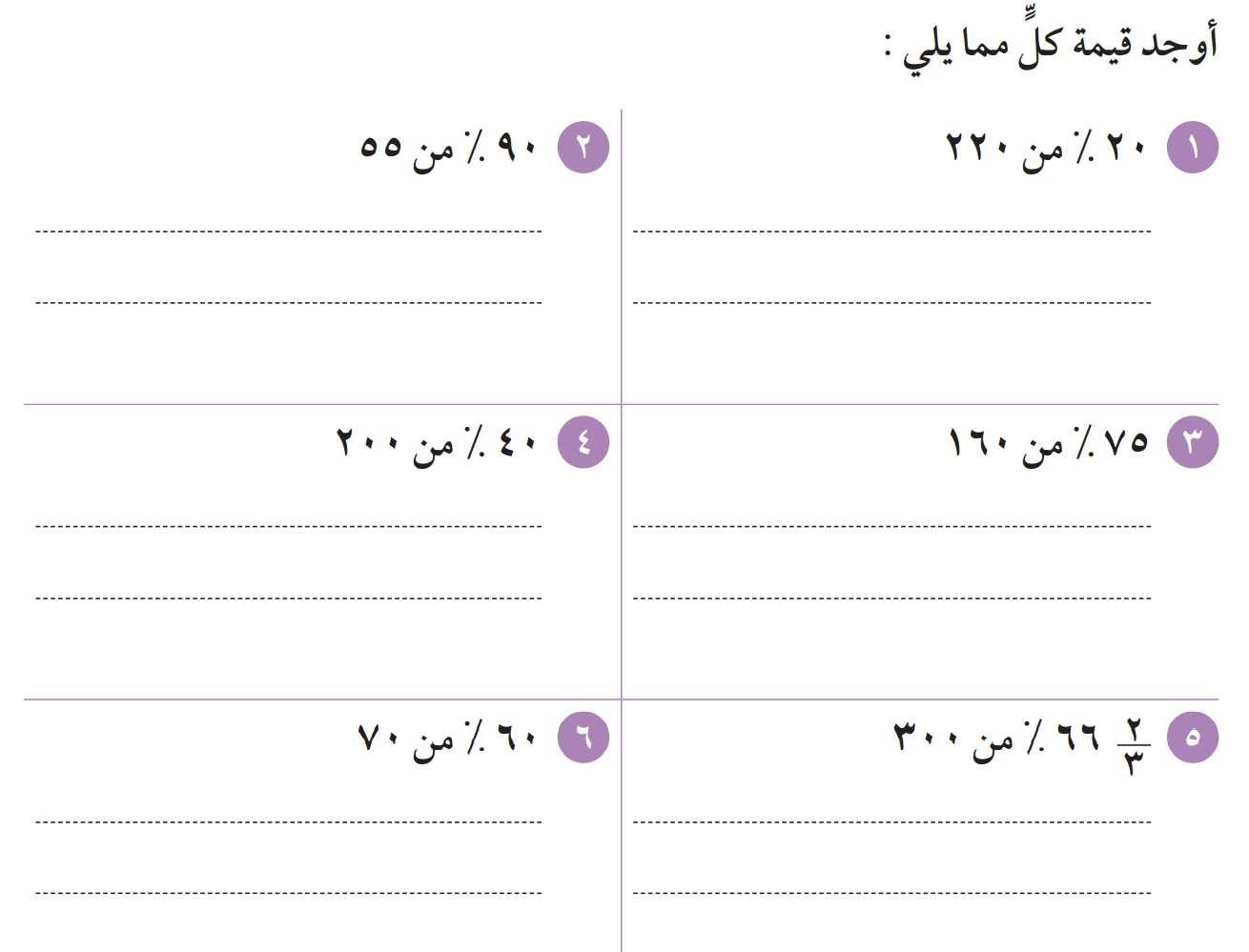 100
2
200
×
300
=
3
1
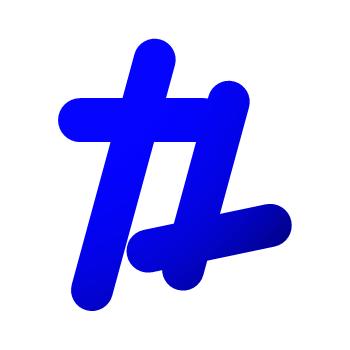 tekhnologic
[Speaker Notes: 8 Segments]
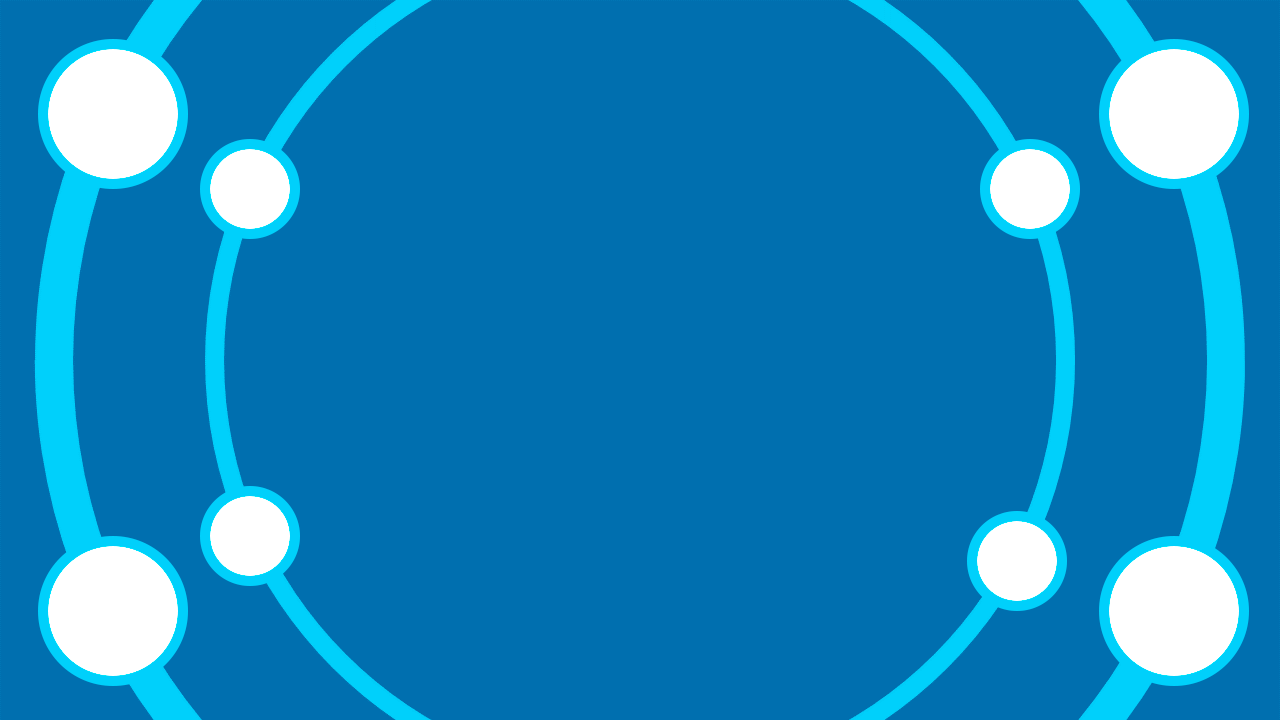 6
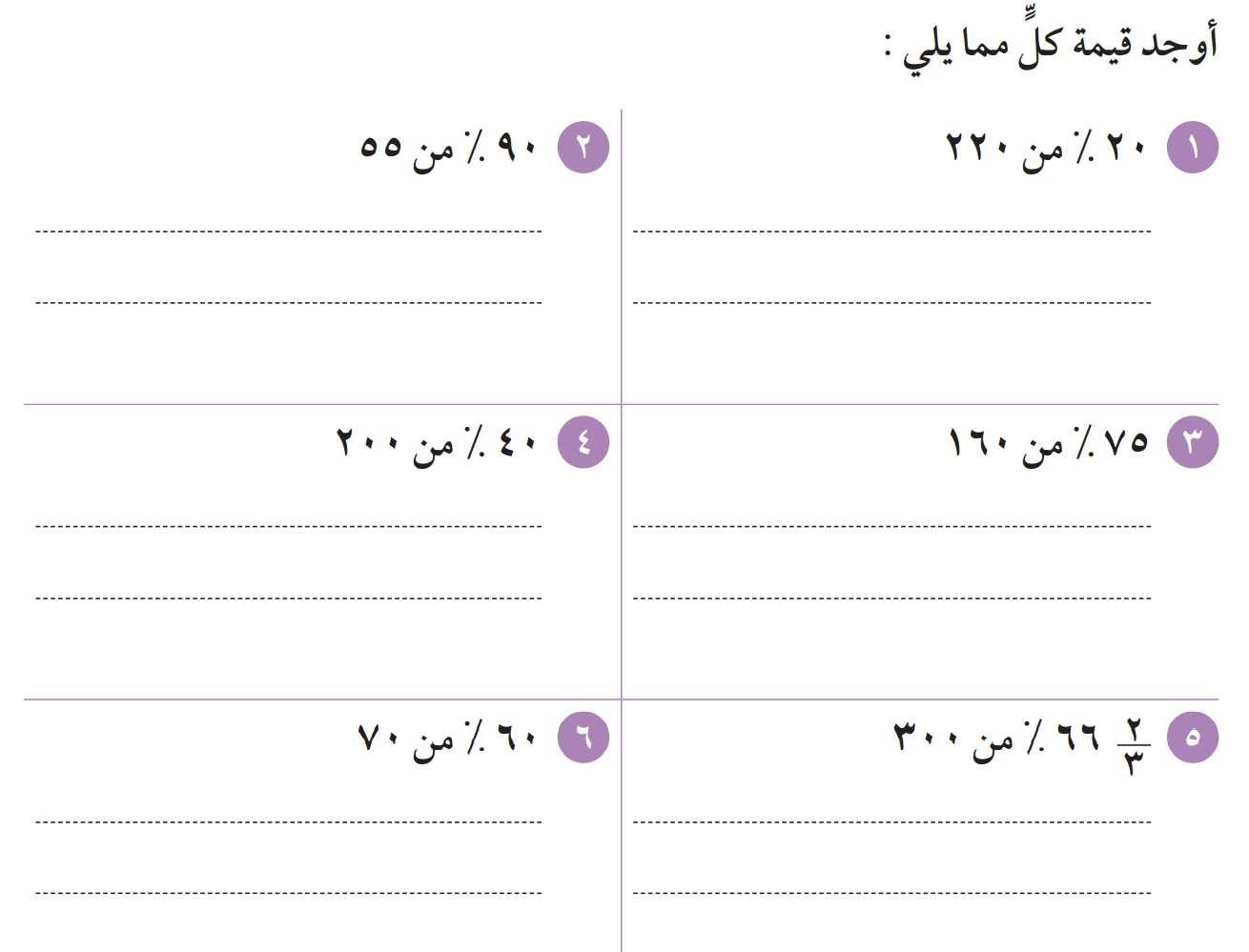 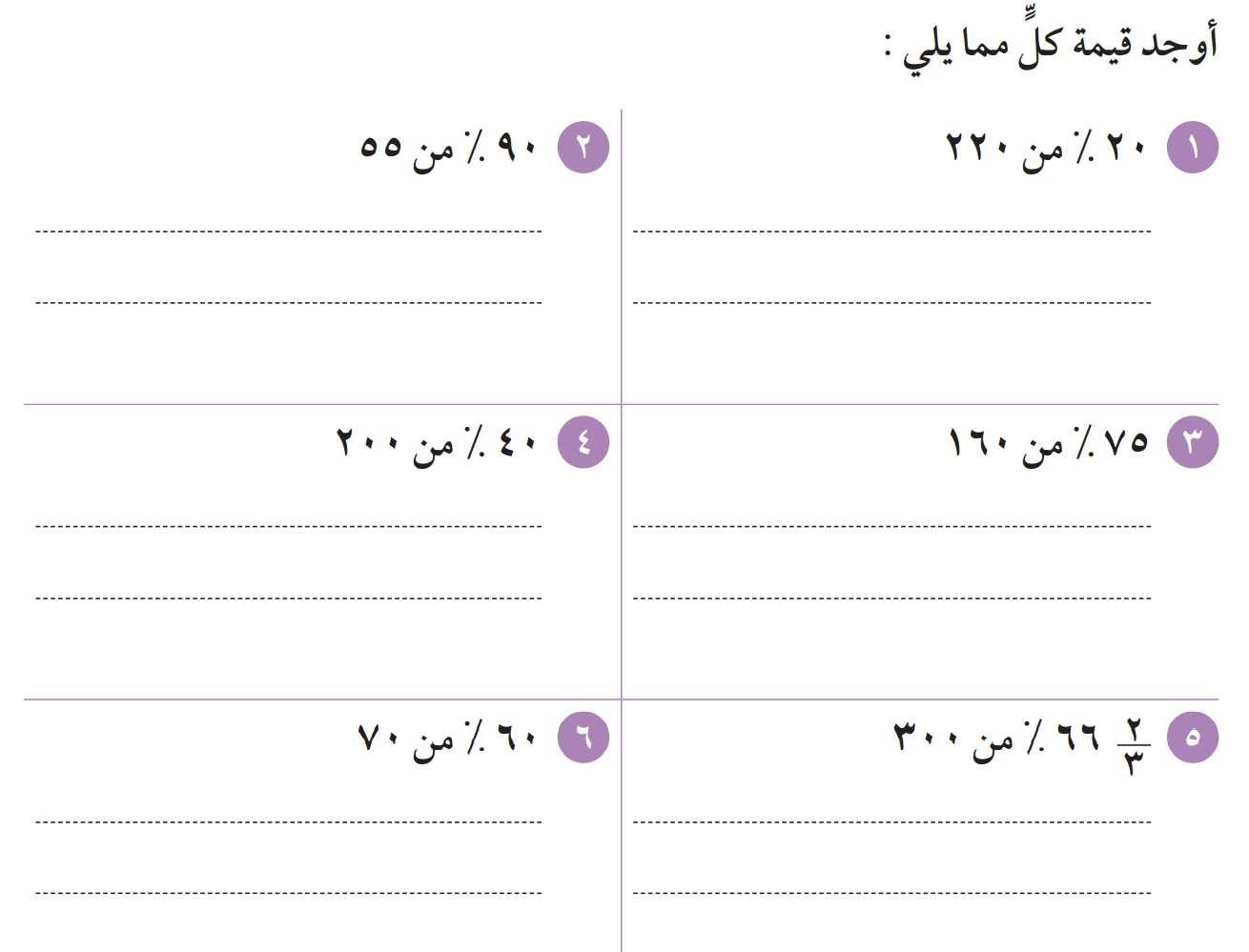 7
60
42
×
70
=
100
10
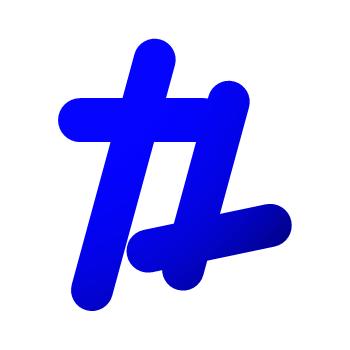 tekhnologic
[Speaker Notes: 8 Segments]
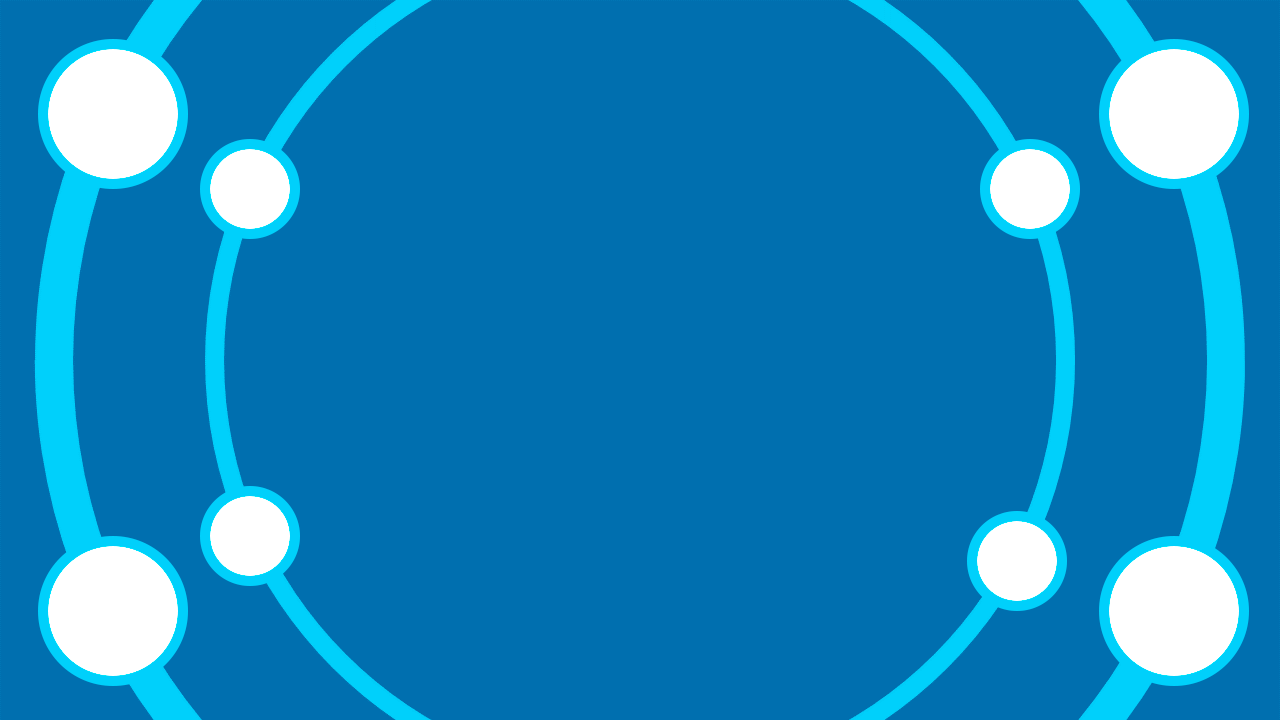 7
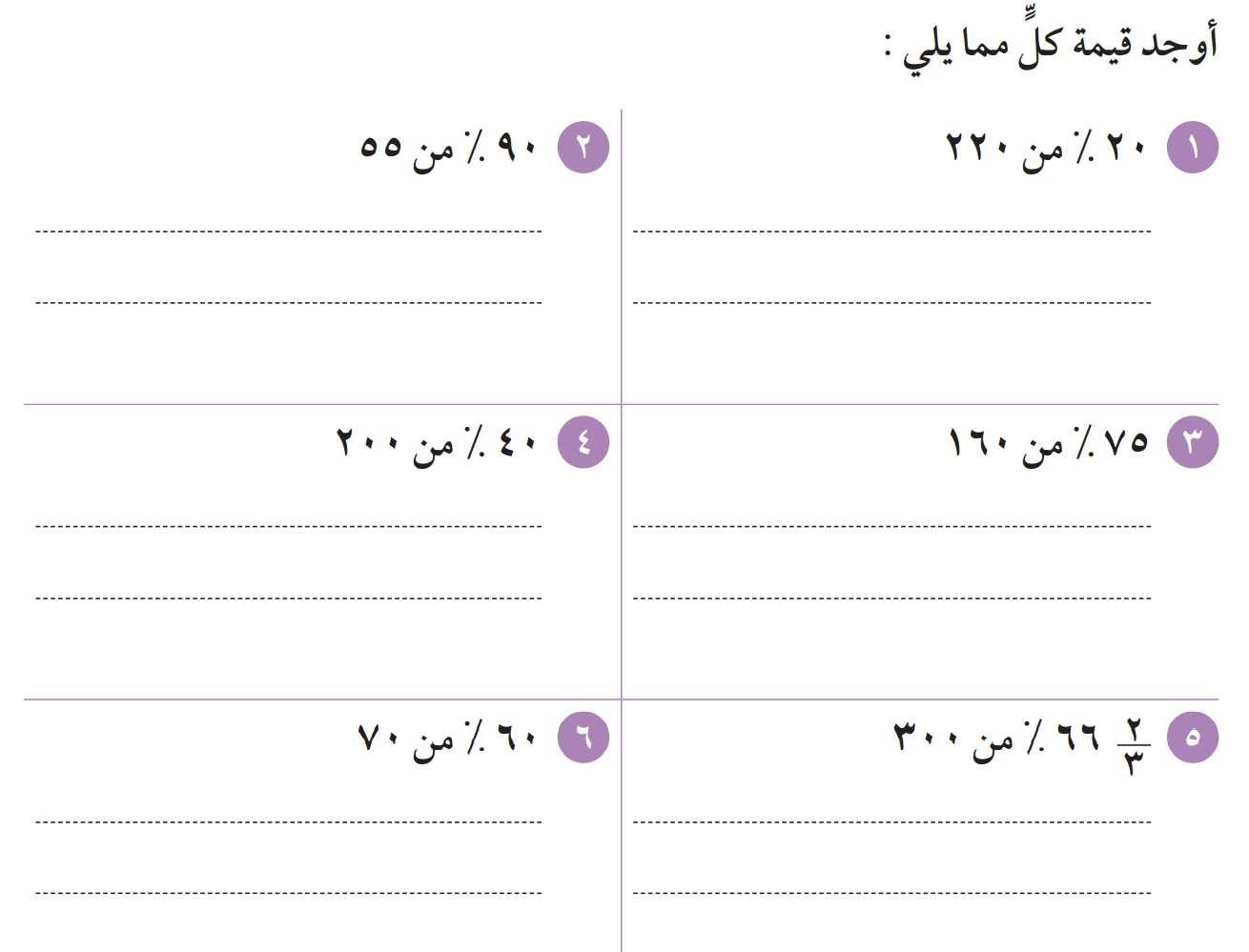 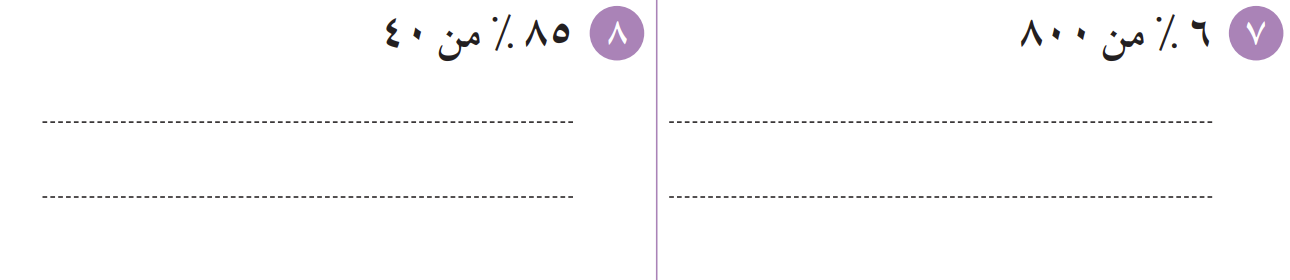 6
8
48
×
800
=
100
1
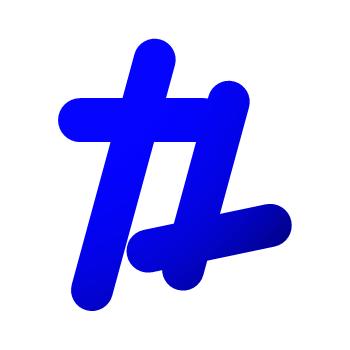 tekhnologic
[Speaker Notes: 8 Segments]
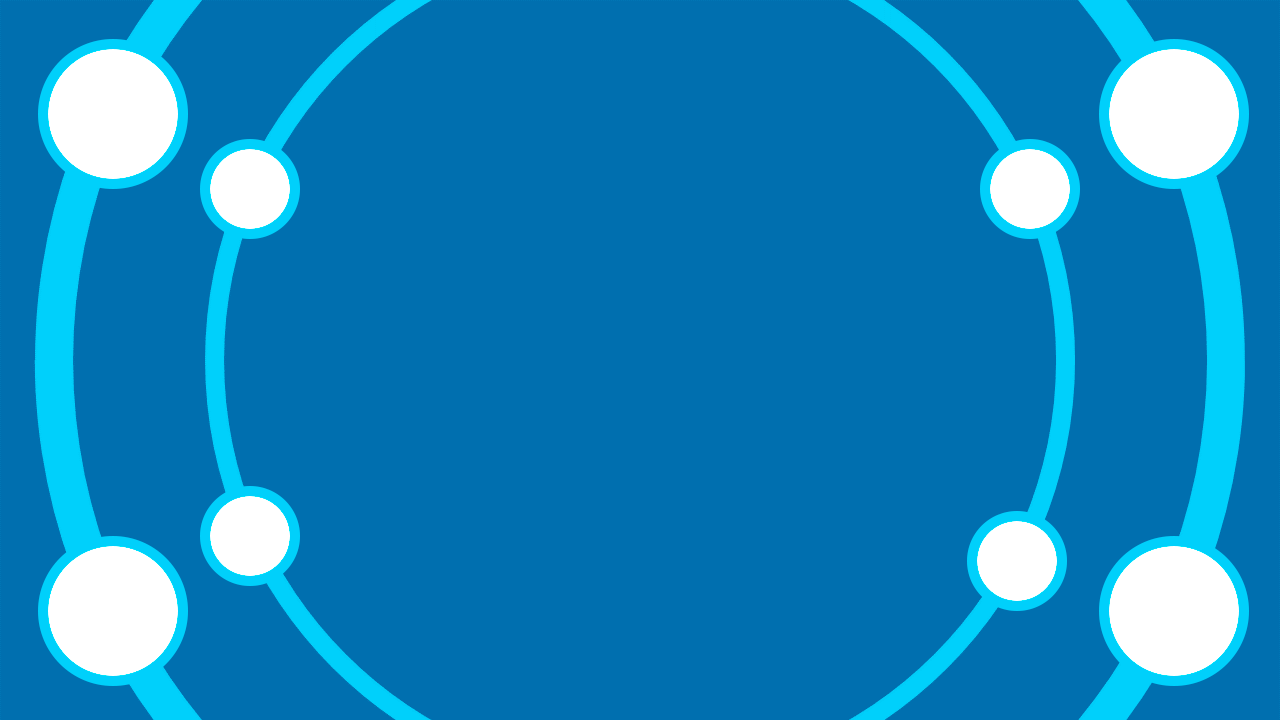 8
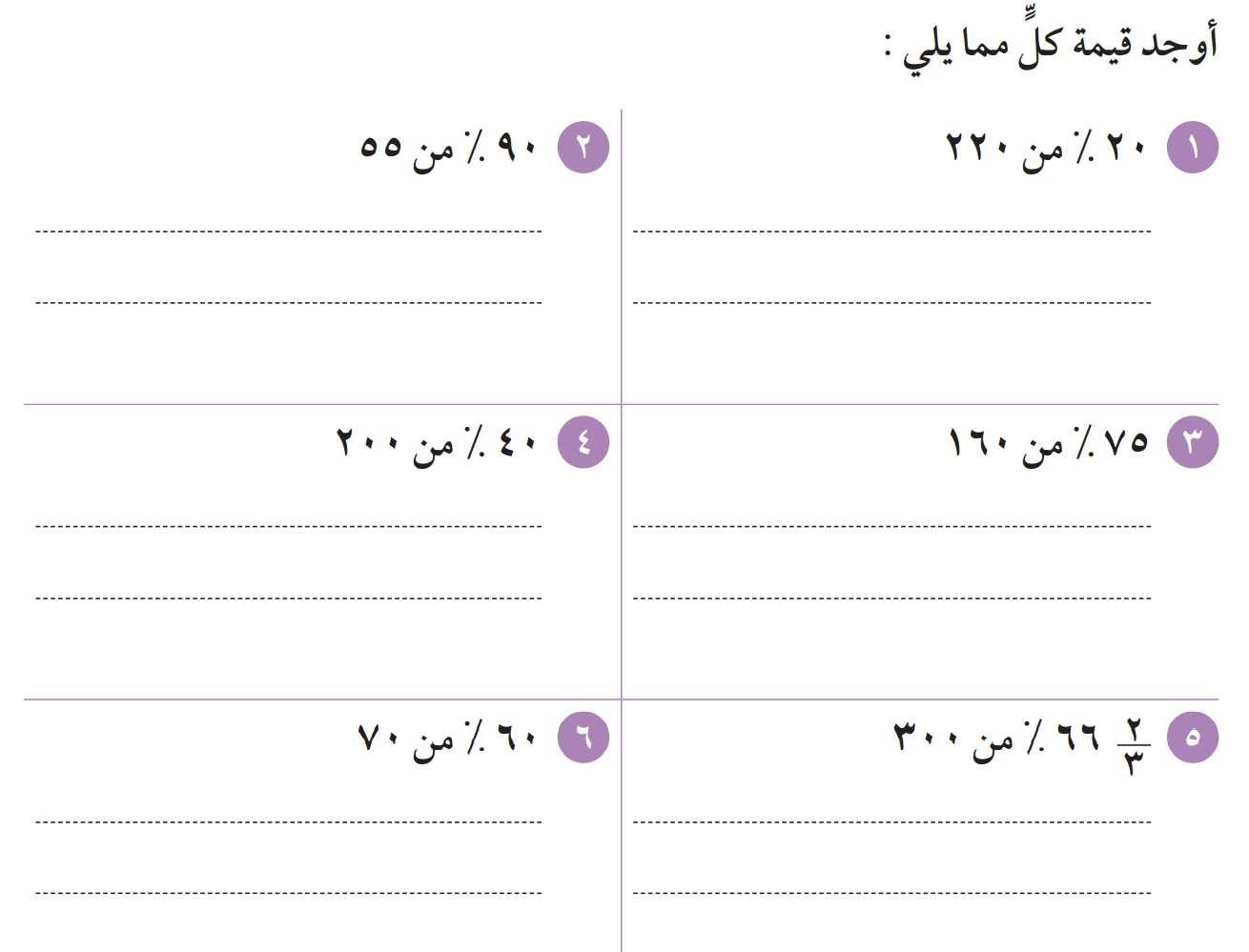 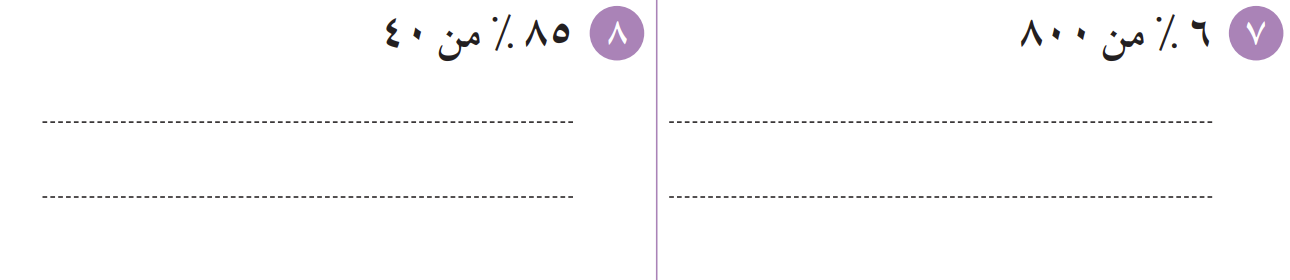 85
4
34
×
40
=
100
10
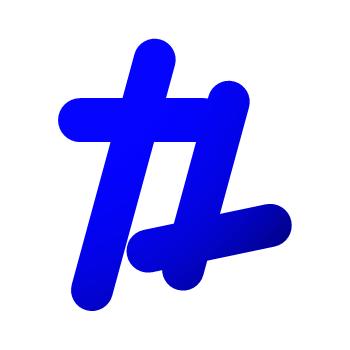 tekhnologic
[Speaker Notes: 8 Segments]
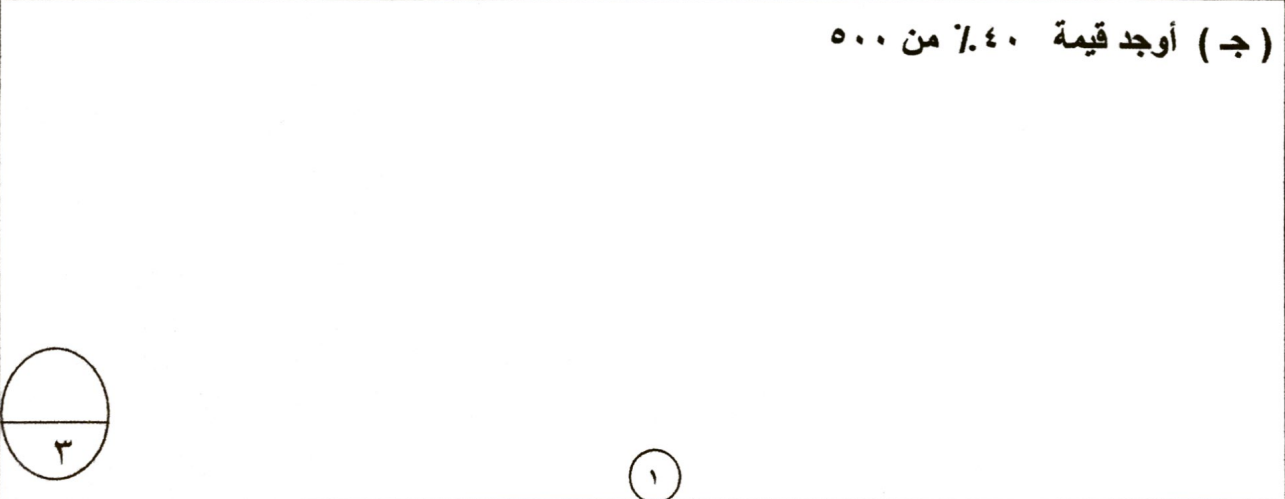 40
5
500
×
200
=
100
1
التقييم المختصر
صفحة 193
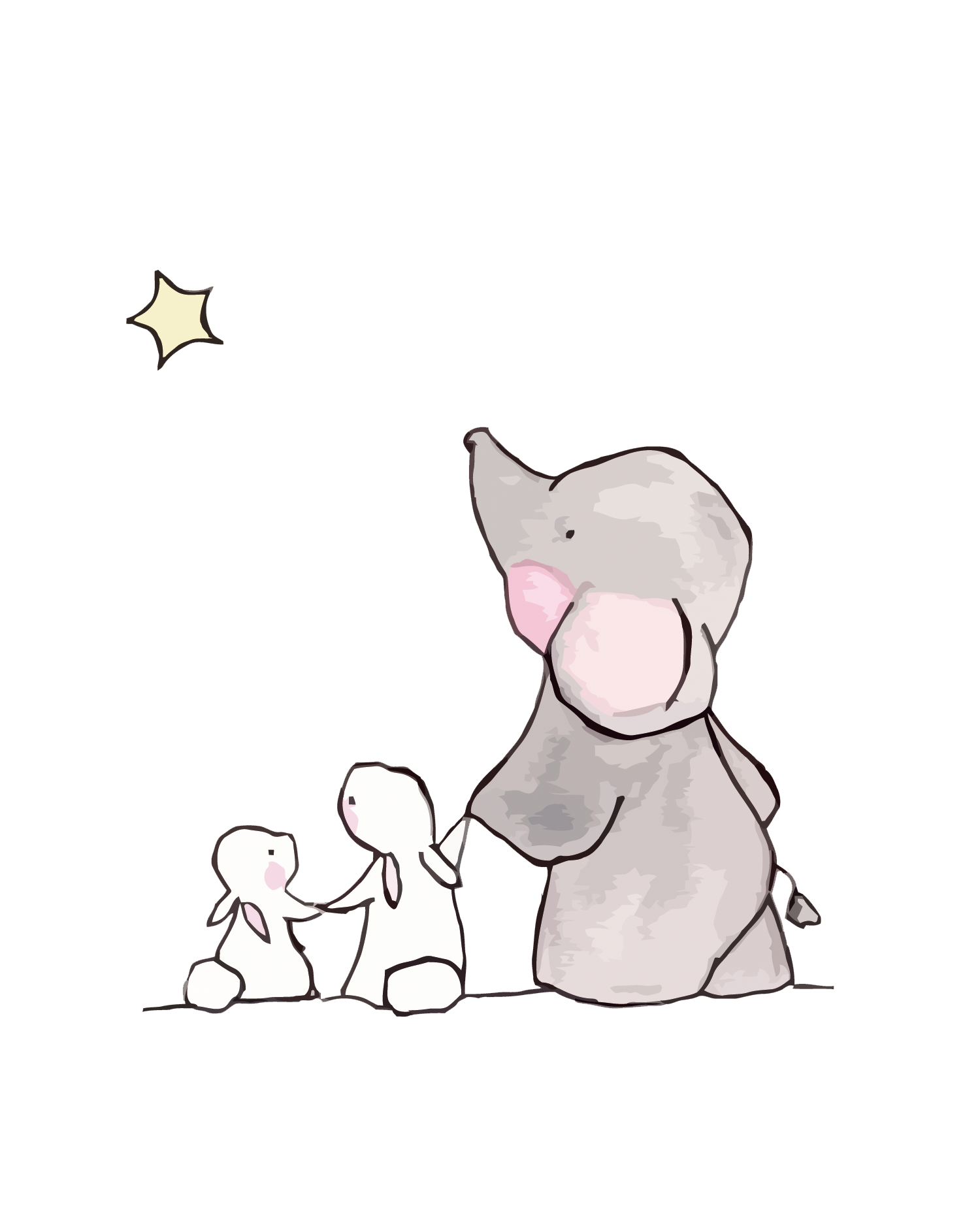 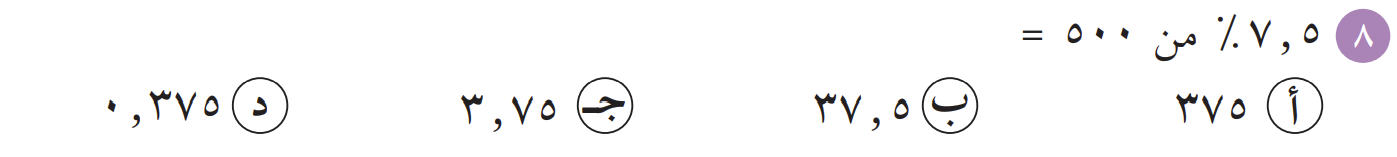 الخاتـــــــــــــــــــمة
ماذا تعلـــــــــــــــــــــمنا اليوم  ؟
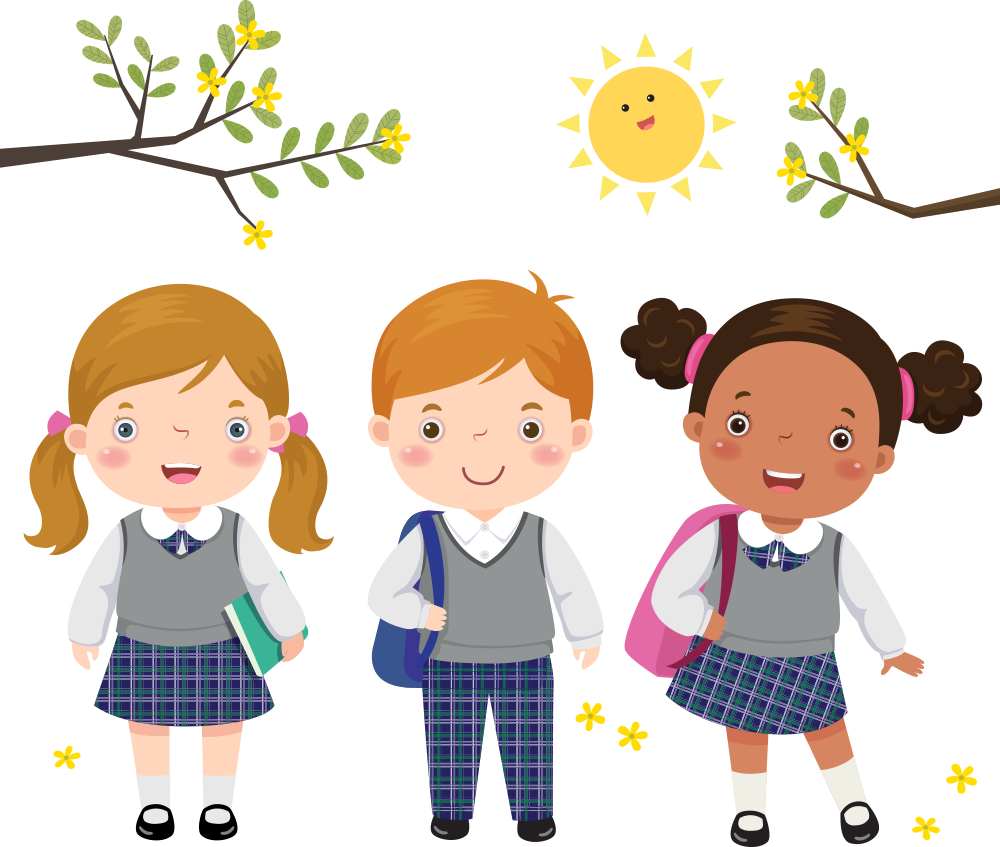